Путешествие капельки воды
Выполнил:
 воспитатель первой
квалификационной 
категории Давидова Э. Х.
В пучине синего моря жила- была очень любознательная капелька, которая очень любила мечтать.
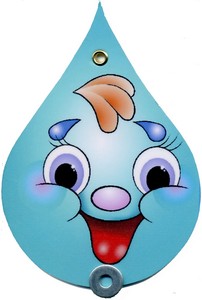 Она мечтала стать снежинкой, которая садилась бы на волосы девочек, на ветки деревьев.
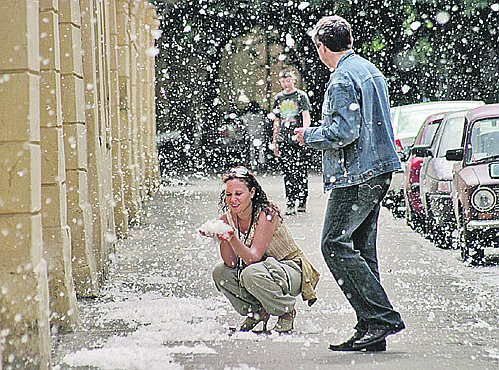 Еще она мечтала прокатиться на облаках,
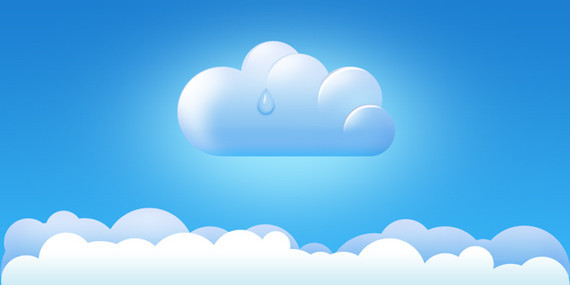 побывать в саду, полным ягод, овощей, кустарников.
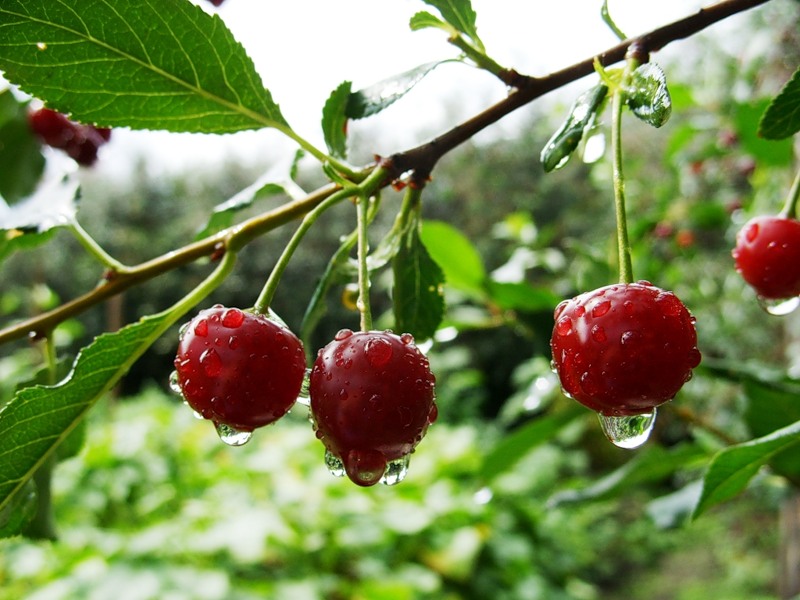 «Красавица моя, -говорила ей мама-Капелька, -все твои мечты рано или поздно осуществятся!»
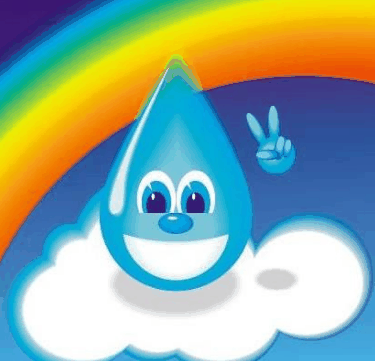 «Нет, -заплакала Капелька, - ведь я же живу на море.
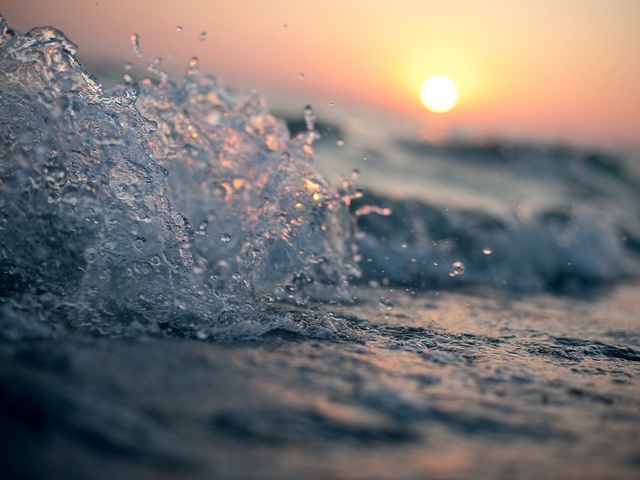 Никто не обрадуется соленой снежинке, соленый дождь не повысит урожай в саду.
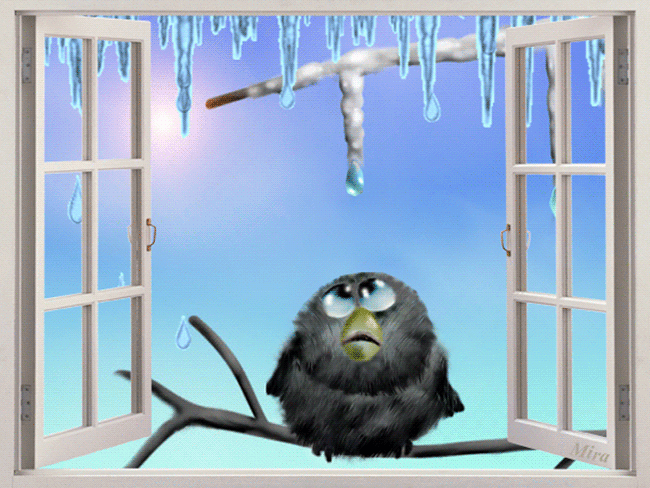 А ты прекрасно знаешь, что я -  соленая морская капелька.»
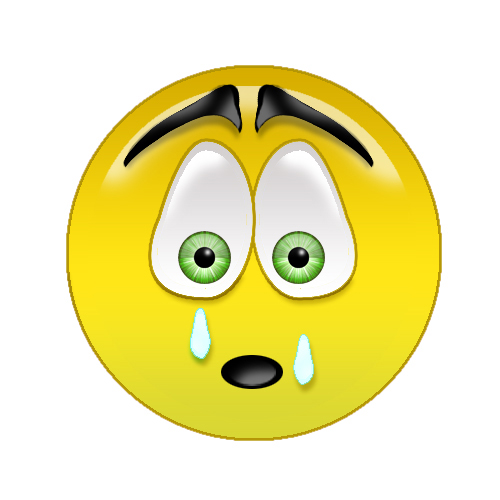 «Что за глупости, - сказала мама.- Мы ,капельки воды, вечные путешественницы. Из моря мы попадаем в небо в виде облаков.
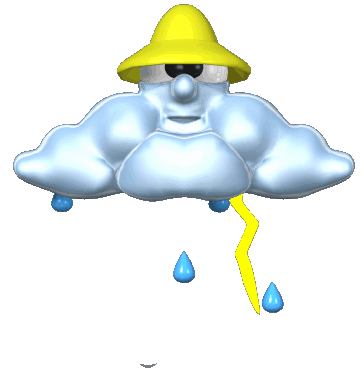 Затем осадками выпадаем на землю.
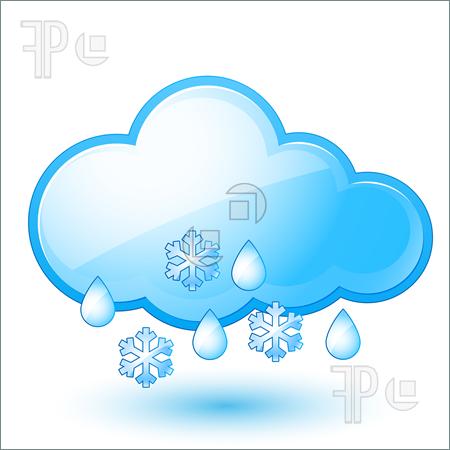 Превратившись в пар, мы снова отправляемся в небо. А наша соль останется на море»
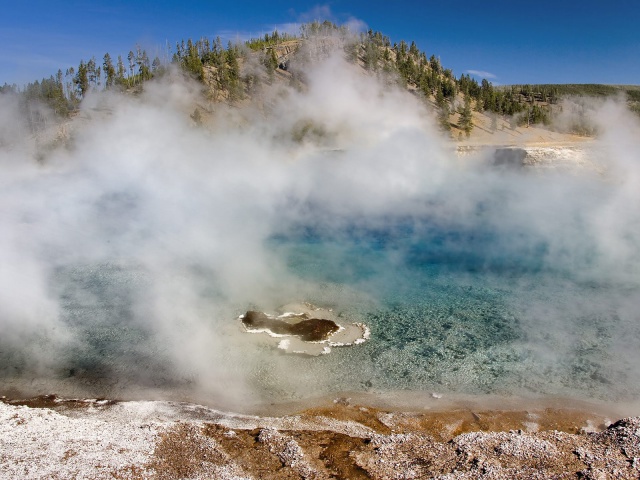 Прошло несколько дней. Наша капелька осуществила все свои мечты.
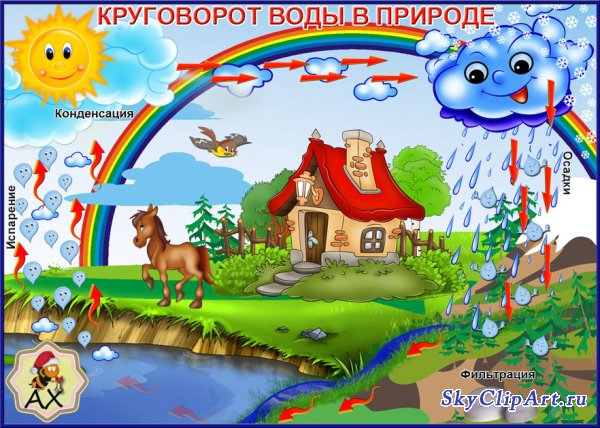 Спасибо за внимание!